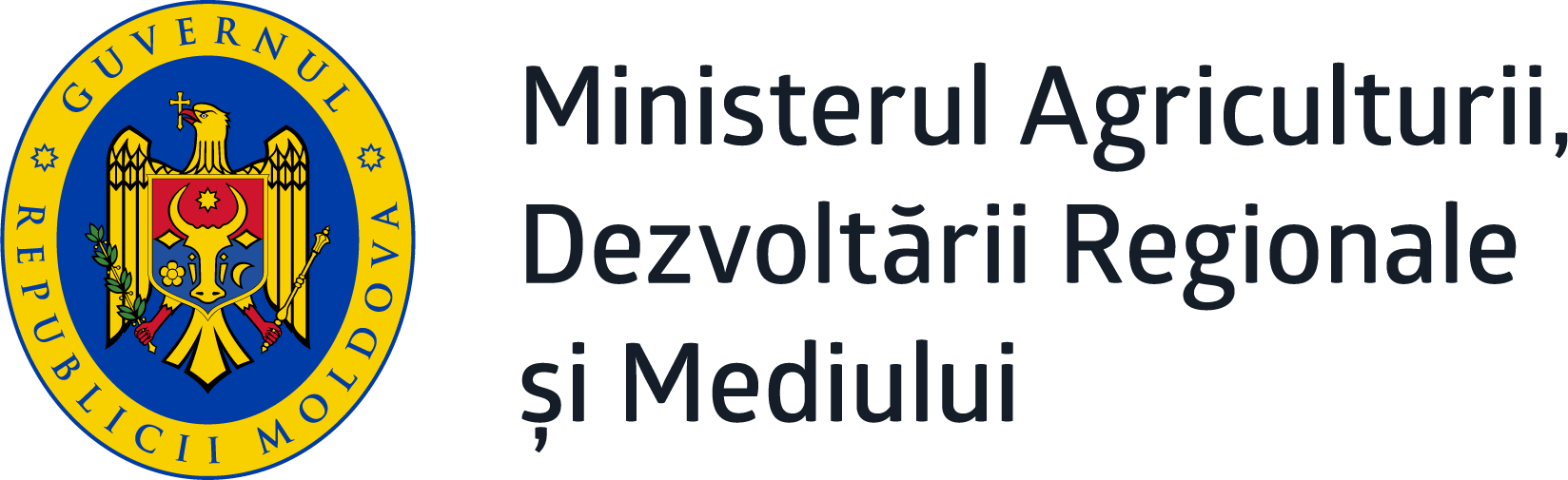 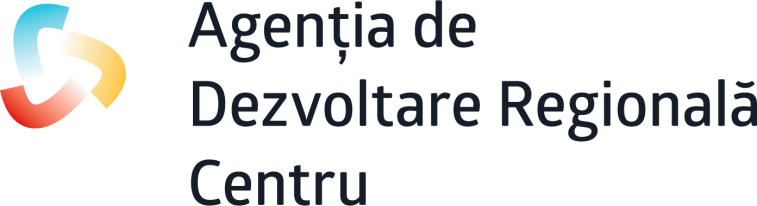 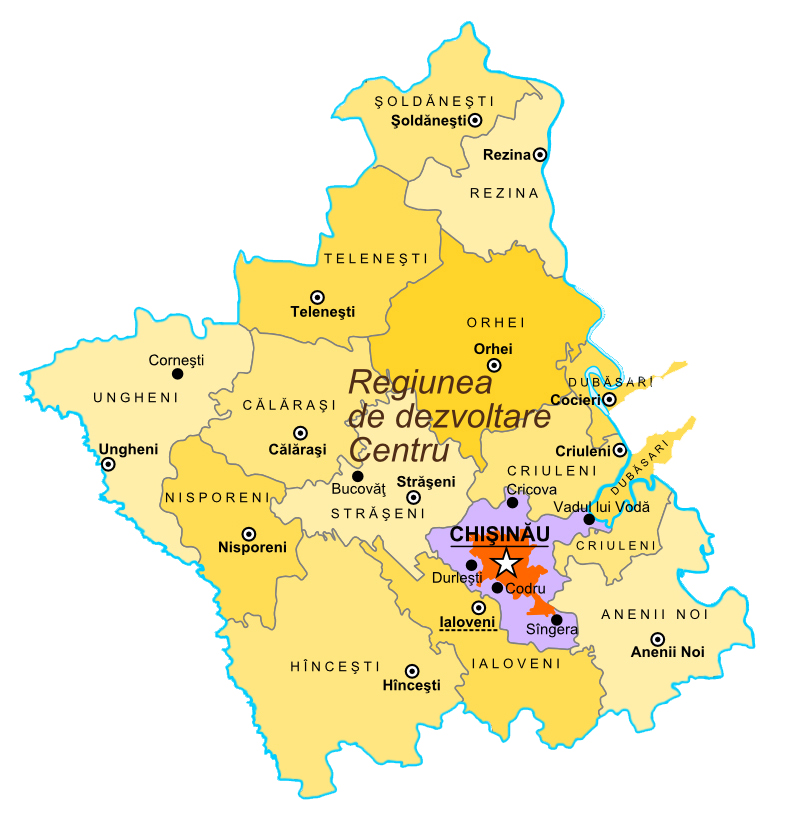 POR Centru 2021-2023 structură și etape
SECTIA  POLITICI  ȘI COOPERARE  REGIONALĂ,
ADR  CENTRU
CE ESTE POR CENTRU?
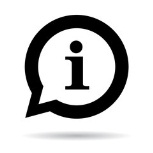 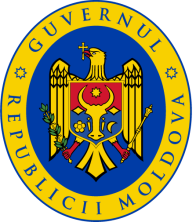 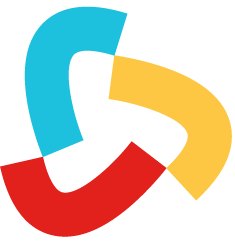 cf. Metodologiei de elaborare, aprobare și 
implementare a Programelor Operaționale Regionale, aprobată de MADRM pe 12.02.2021
Programul Operațional Regional 2021-2023 este 
principalul document de programare la nivel regional 
care asigură corespondența dintre 
Strategia Națională de Dezvoltare Regională 2021-2027 
și intervențiile programate la nivel de regiune.
2
ETAPELE DE ELABORARE A POR
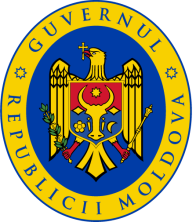 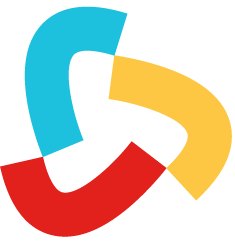 1) Formarea Grupului de Lucru (GL)  pentru elaborarea POR 
2) Elaborarea analizei situației, definirea cadrului strategic și prioritizarea problemelor cheie la nivel de regiune 
3) Formularea obiectivelor și elaborarea viziunii strategice pentru dezvoltarea regiunii
4) Identificarea, colectarea și formularea acțiunilor strategice pentru elaborarea Planului de Implementare a POR
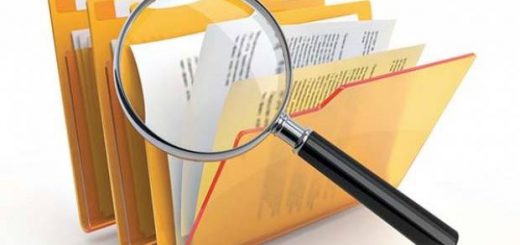 3
COMPONENȚA  GLcf. Ordinului Directorului ADR Centru din 26.02.2021
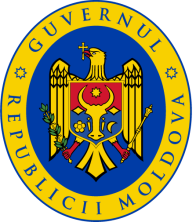 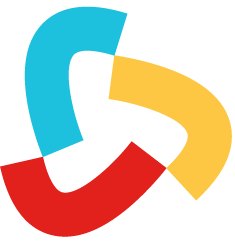 MADRM
1  reprezentant
6  reprezentanți
ADR Centru
Primari 
din RD Centru
5  primari
28 membri
8  reprezentanți
Consilii Raionale 
din RD Centru
Sectorul asociativ
4  reprezentanți
4  reprezentanți
Sectorul privat
4
STRUCTURA POR
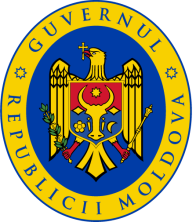 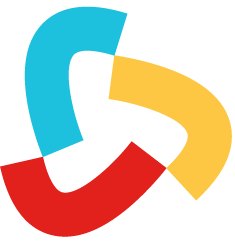 Partea descriptivă
Introducere 
Analiza situației
Obiective de dezvoltare regională 
Impact 
Riscuri de implementare 
Autorități/instituții responsabile
Proceduri de raportare
5
STRUCTURA POR
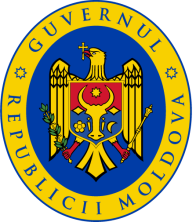 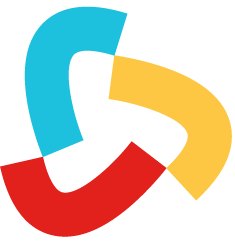 Planul de implementare
a)   Obiective specifice 
b)   Acțiuni/proiecte 
c)   Perioada de implementare 
d)   Costuri estimative de implementare 
e)   Sursa de finanțare 
f)   Cofinanțarea 
g)   Responsabil 
h)   Indicatori de monitorizare
6
ETAPE DE PROCEDURĂ
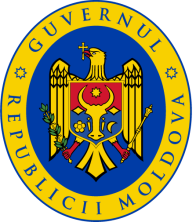 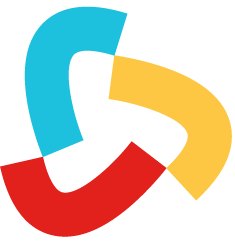 a)   Consultare publică (10 zile de la publicarea anunțului)
b)   Avizare de către MADRM a proiectului POR și a procesului verbal al consultării publice
c)   Aprobare de către CRD Centru
7
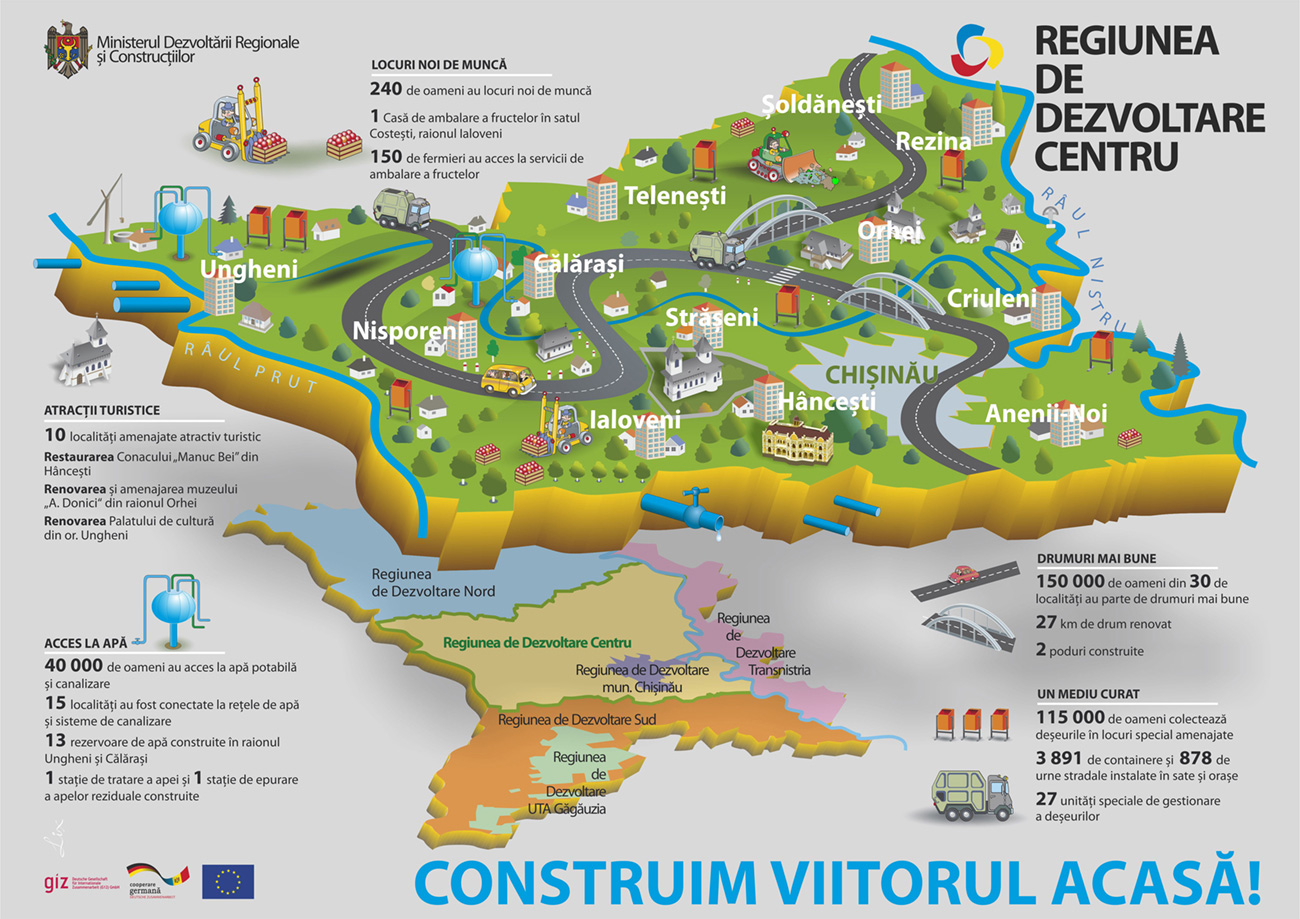 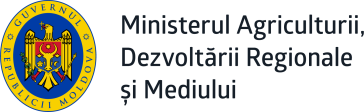 Mulțumesc pentru atenție
Agenția de Dezvoltare Regională Centru
MD-6801 or. Ialoveni, 
str. Alexandru cel Bun, 33
tel./fax: (+373) 268 22692
oficiu.adrc@gmail.com
www.adrcentru.md
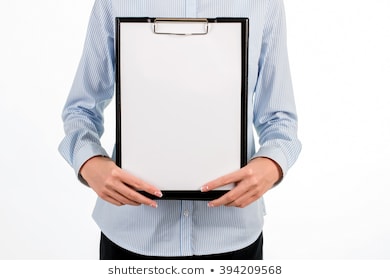 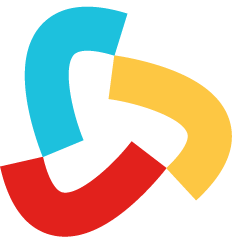